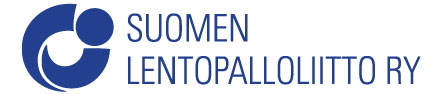 Mini-kentältä isolle kentälleja Maajoukkueen linjauksia
2019
KULMAKIVIÄ
Palloton pelaaminen
Valmius – Pelin luku – loppuun asti pelaaminen
Monipuolisuus
Kierrätä pelaajia eri paikoilla
Monipuolisuus ratkaisee. Vaihtele pelirooleja vähintään yhden pelin välein. 
Keskittyminen 1. ja 2. kosketukseen.
Etsi sopivia passareita
Passarityyppisiä pelaajia tulee seurata ja etsiä tarkemmin.
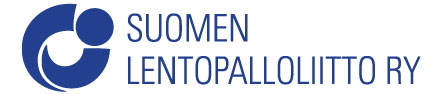 Siirtyminen isolle kentälle vaihe 1.
Pallottoman pelaamisen korostaminen
Jokainen passaa vuorollaan. Passari vaihtuu jokaiseen rotaatioon. Passarina aina 1-paikan pelaaja. Muut peliroolit määräytyvät paikan mukaan, eli kukin pelaa sillä paikalla, jolla ”sattuu” olemaan. Jokaiseen rotaatioon vaihtuu siis pelirooli. 
Tämä vaihe on tarkoitettu alussa paikkojen opettelemiseksi harjoituksiin. Pelaamisen olisi suotavaa tapahtua vaiheen 2. tavalla. Tai vaikka vaihe 4. mikäli taitotaso riittää.
Siirtyminen isolle kentälle, vaihe 2.
Pallottoman pelaamisen korostaminen
Kahdella passarilla pelaaminen. Passarit lähtevät ristipaikoilta, esim. 1- ja 4-paikoilta. Kulloinkin takana oleva passaa (takapassaritilanne).
Muut peliroolit määräytyvät paikan mukaan. Jokaiseen rotaatioon vaihtuu pelirooli.
Siirtyminen isolle kentälle, vaihe 3.
Pallottoman pelaamisen korostaminen
Kahdella passarilla pelaaminen
Koko ajan takapassaritilanne
Kaikki roolit kiinteinä koko erän/ pelin. Ristipaikoilla olevat passarit toimivat takana passarina ja edessä hakkurina.
Siirtyminen isolle kentälle, vaihe 4. Lopullinen pelitapa
Siirtyminen yhden passarin pelaamiseen. Jokainen pelipaikka roolitettu. Tässä vaiheessa viimeistään myös  liberon mukaan ottaminen. 
Tärkeää kuitenkin muistaa vaihtaa peliroolit peleihin. Suotavaa olisi, että joukkueesta olisi löytynyt 2-3 passaria jotka voisivat passata. Huilivuorossa olevan passarin on suotavaa pelata myös jotain muuta paikkaa.
Suositeltavaa on että passaria lukuunottamatta pelipaikkoja kierrätetään ainakin B-ikäiseksi. Tavoite saada jokaiselle pelaajalle riittävät laajat peruslajitaidot.
Aikajana
Vaihe 1. 
Tarkoitettu harjoituksissa pelipaikkojen ja liikkumisen opetteluun kentällä. 
Vaihe 2.
Pelaaminen
Niin kauan, kunnes paikat ja liikkuminen muuttuu tutuksi. Muutaman pelin ajan. Hieman riippuu joukkueen koosta. 
Vaihe 3-4.
Siirtyminen yhden passarin peliin ja liberon käyttöön. Kaikille passareille peliaikaa riittävästi. Tärkeää muistaa muiden peliroolien kierrättäminen. Ja kaikille riittävän peliajan varmistaminen.
Harjoitus ”palloton pelaaminen”
Alussa, kun passari vaihtuu jokaiseen rotaatioon, on hyvä opetella jokaisen paikan pelaaminen. 
Harjoitus toteutetaan heitoilla ja kopeilla. Valmentajan vihellyksestä jatketaan heitolla. Pelaajien pitää liikkua pallottomasti pallon liikkeen mukaan.
Kuvassa VO P1 tilanne

Tilanne syötön lähtiessä
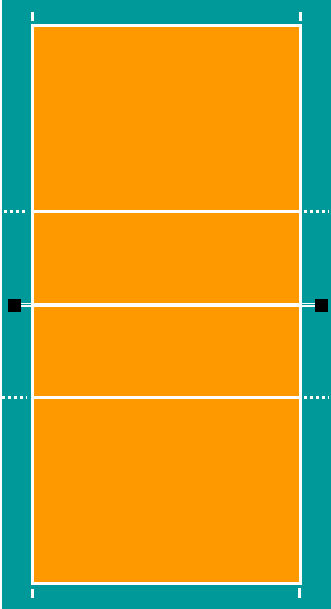 P
2
6
5
4
3
3
4
P
5
6
1
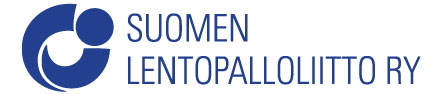 Harjoitus ”palloton pelaaminen”
Alussa, kun passari vaihtuu jokaiseen rotaatioon, on hyvä opetella jokaisen paikan pelaaminen. 
Harjoitus toteutetaan heitoilla ja kopeilla. Valmentajan vihellyksestä jatketaan heitolla. Pelaajien pitää liikkua pallottomasti oikeaan paikkaan, ennen kuin harjoitusta jatketaan (vihellys), pallon liikkeen mukaan.
Kuvassa VO P1 tilanne

VO:n hetkellä.
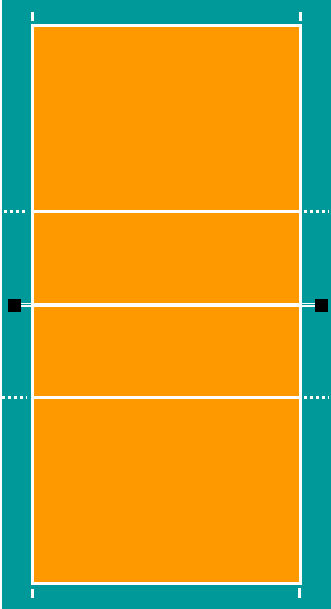 6
5
2
4
3
P
4
P
3
5
1
6
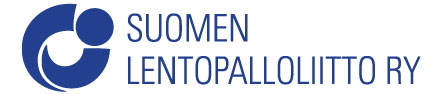 Harjoitus ”palloton pelaaminen”
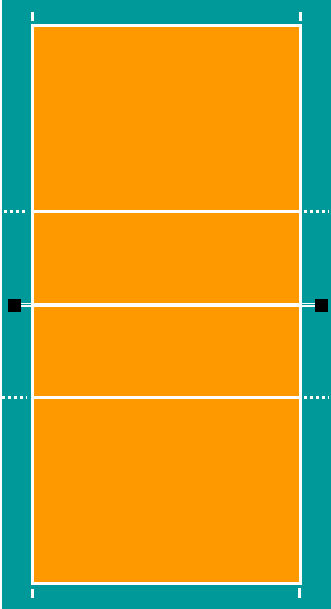 Alussa, kun passari vaihtuu jokaiseen rotaatioon, on hyvä opetella jokaisen paikan pelaaminen. 
Kuvassa VO P1-tilanteen jälkeinen passi 4-paikalle, hyökkäys (koppi) ja varmistus

Kun passari ottaa kopin, ovat kaikki pelaajat hyökkäysvalmiudessa. Vihellys   -> passiheitto. Seuraavan kopin ottaa hyökkäävä pelaaja , joka on passin saanut, ja kaikki muut liikkuvat varmistuspaikoille.
5
6
2
4
3
P
3
P
4
1
5
6
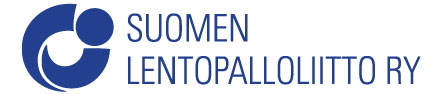 Harjoitus ”palloton pelaaminen”
Alussa, kun passari vaihtuu jokaiseen rotaatioon, on hyvä opetella jokaisen paikan pelaaminen. 
Kuvassa VO P1 tilanne

Tässä nelospaikan hyökkäävä pelaaja ottanut kopin, muut liikkuvat varmistamaan.

Kopin jälkeen valmentaja katsoo, onko kaikki liikkuneet oikeille paikoille -> vihellys -> heitto ”hyökkäyksenä”.
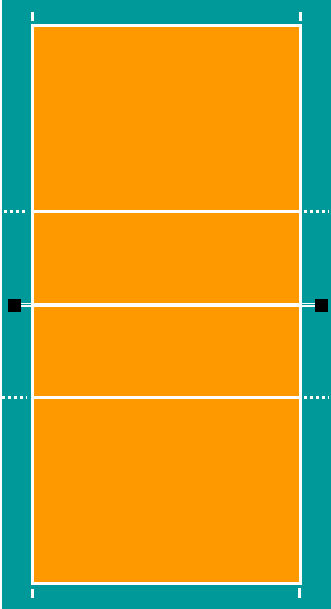 2
5
6
3
4
P
3
P
4
1
5
6
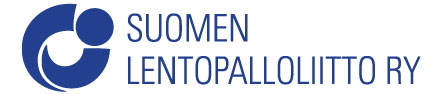 Pallottoman pelaamisen harjoitus
Tätä koppiharjoitusta suositellaan tehtäväksi jokaisessa vaiheessa, kun pelitapa muuttuu.
VO-puoli ja syöttö-/puolustuspuoli voi toteuttaa samaan aikaan samaa harjoitusta.
Pallottoman pelaamisen kanssa kannattaa tehdä paljon töitä. Pelaaminen kokonaisuudessaan riippuu siitä. 
Kuortaneella nuorten maajoukkue käyttää tätä harjoitusta.
Seuraavat sivut ovat suoraan maajoukkuelinjauksia.
Näitä perusasioita on hyvä pitää mukana heti alusta asti.
VASTAANOTTO
Katse syöttäjään (käteen ja palloon) mahdollisimman varhain -> syöttäjästä kannattaa hakea kaikki mahdollinen informaatio.
Vastaanoton rytmittäminen on tärkeää: syöttäjän ja syötön lukeminen, tarvittava liikkuminen, tasapainoinen, mahdollisimman rauhallinen vastaanottohetki.
Mitä kovempi syöttö, sitä aikaisemmin tulee ”vastaanottolevyn” olla valmiina. Valmiusasennossa kädet hieman erillään, rennosti vartalon edessä. Vastaanottolevy (kädet yhteen) rakennetaan lyhintä tietä vastaanottokohtaan (ei käsiä ensiksi yhteen ja sitten vasta yhdessä siirretään vastaanottokohtaan).
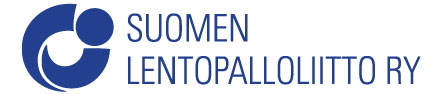 VASTAANOTTO
Kuvassa vastaanoton lähtöpaikat syötön tullessa 1- puolelta.
Lähtöpaikat n. 5-6 metrissä

Vastaanottajilla on tasaiset välit, kuitenkin siten että etuyleispelaaja voidaan tarvittaessa (esim. syötön ollessa hidas) jättää pienemmälle vastuulle.

Vasen väli.

Vastaanotto vasemmalta ylhäältä ja edestä oikealta alhaalta.
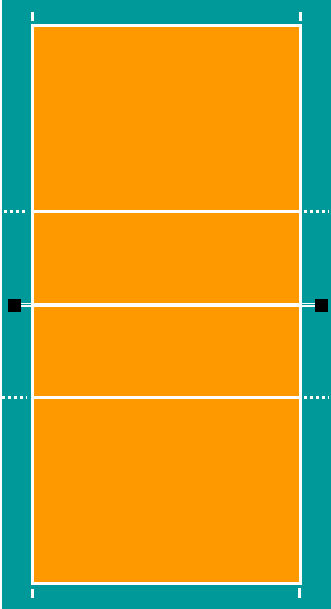 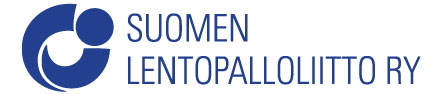 VARMISTAMINEN
Varmistuspelaaminen on tärkeä osa hyökkäys- ja puolustuspelaamista, jolla pystyy saamaan palloja peliin ja lisäämään jatkopallojen määrää.

Varmistushetkellä varmistajien katseen tulee olla torjunnan kämmenissä ja molempien jalkojen maassa.

Varmistajien tulee asennoitua jokaisessa varmistuksessa niin, että vastustaja torjuu pallon ja pallo varmistetaan varmasti omalla puolella peliin.
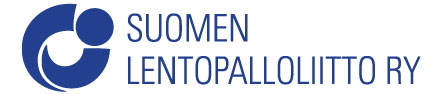 TORJUNTA
Torjunnassa valmiusasento, jalkojen viritys ja katseen kohdistaminen on tärkeää (pallo-passari-pallo-hyökkääjä).
Torjunnan perustana on lukeva torjunta.
Torjunnan tavoitteena on hyvä kosketus palloon (torjuntapiste tai hyvä vaimennus), tai halutun alueen peittäminen kentästä (selkeiden puolustettavien sektoreiden muodostaminen).

Laitatorjunta tehdään ristiaskelilla. 
Käsiä hyödynnetään hypätessä torjuntaan samalla tavoin, kuin hyökkäyshypyssä (käsitehostus).
Kädet työnnetään vartalon edestä suoraan verkon yli vastustajan puolelle, ja pyritään peittämään mahdollisimman suuri alue.
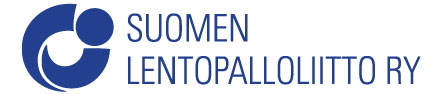 TORJUNTA
Laitatorjunnan paikka:
Torjunta pyritään tekemään aina taktiikan sekä passin pituuden että etäisyyden mukaan.
Mikäli passi jää antennista vajaaksi, pitää myös torjunnan siirtyä pallon mukana keskemmälle.
Raja kiinni -torjunta EI tarkoita sitä, että aina torjutaan antennin vieressä.
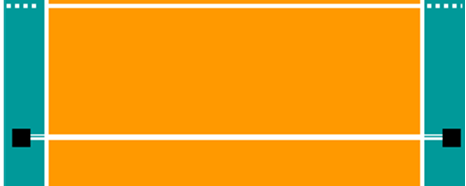 RAJA KIINNI (peruslähtökohta):
Laitatorjuja pallon kohdalla.
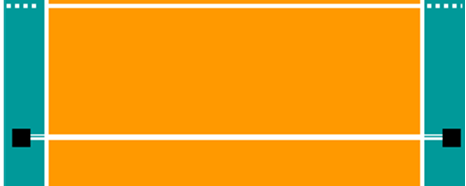 VIISTO KIINNI (raja auki):
Laitatorjujan laidan puoleinen käsi  pallon kohdalla.
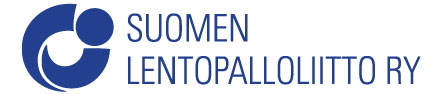 PUOLUSTUKSEN VALMIUSPAIKAT
Puolustuksen valmiuspaikat ovat samat sekä peruspuolustuksessa että boxi-puolustuksessa.

5- ja 1-paikan  puolustajat ovat lähtöpaikoillaan 1,5m irti rajasta ja n. 4 metrissä (pojat 6,5 metrissä).
6-paikan pelaaja on kentän halkaisijalla n. 2 metriä (pojat 7,5metrissä )  takarajan sisäpuolella.

Aina, kun pallo on vastustajan passarilla, pitää puolustajien olla näillä paikoilla.
Lähtöpaikoille pitää tarvittaessa JUOSTA (sama koskee torjujien lähtöpaikkoja).
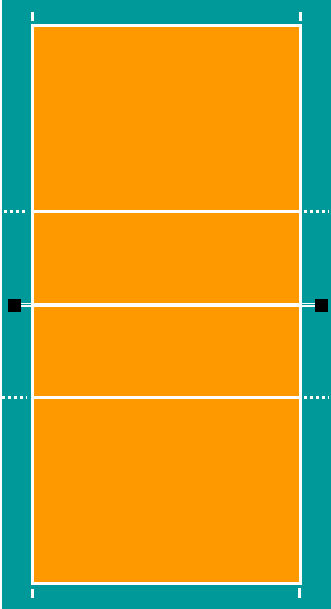 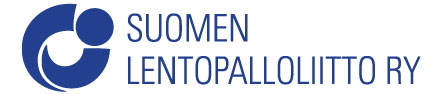 PERUSPUOLUSTUS 2- tai 4-paikan hyökkäystä vastaan
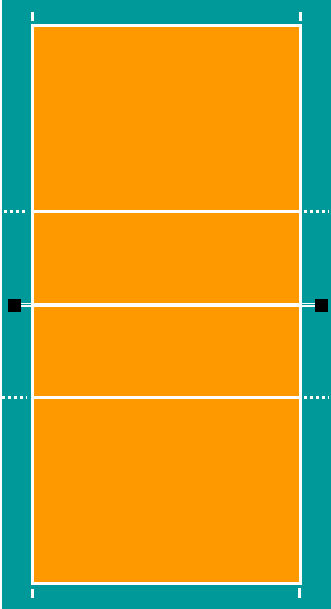 Laidassa paritorjunta (mikäli vain yksi torjuja, keskipelaaja hakee jujut torjunnan takaa).
Rajapuolustaja siirtyy lähtöpaikasta taaemmaksi rajalle (mitä nopeampi passi, sitä enemmän voi jäädä irti rajasta). Lyöntihetkellä painopiste eteen.
Jyrkän viiston puolustaja lukee torjunnan sektorin siten, että näkee koko pallon ja hyökkääjän torjunnan vierestä.
6-paikan pelaaja pelaa keskellä takana.
  hyökkääjän mukaan voi siirtyä myös esim. pitkän kulman suuntaan
 voidaan sopia 6-paikan pelaajan puolustavan torjunnan välin.
-  6-paikan pelaajan asento normaalia pystympi, jotta on valmiimpana puolustamaan torjunnasta kimpoavia palloja.
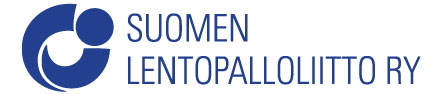 BOXI -puolustus
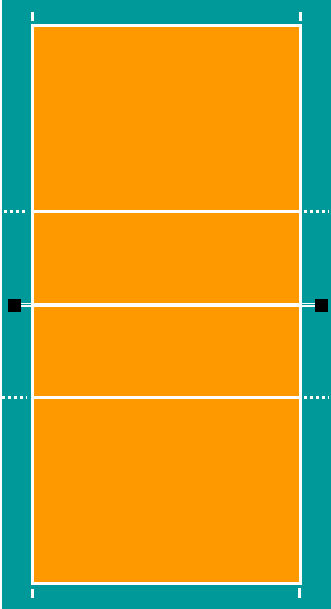 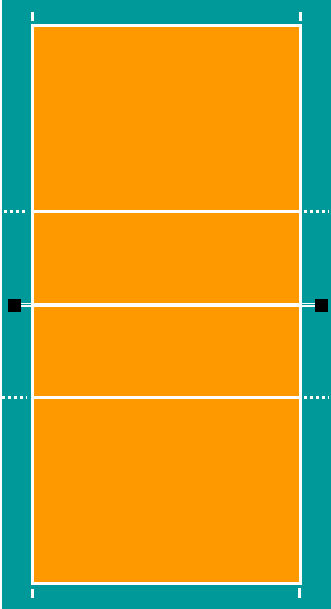 Boxi -puolustuksella keskitytään puolustamaan laidoista tulevia rullalyöntejä ja jujuja.
Boxiin liikutaan puolustuksen valmiuspaikoista, kun vastustaja hyökkää 4- tai 2-paikalta.

Kovien viistolyöntien pääasiallinen puolustusvastuu on 5 –paikan pelaajalla. 6-paikan pelaajalla on iso vastuu takakentän roiskepalloista. 1-paikan pelaajalla on iso rooli torjunnan taakse tulevien jujujen puolustamisessa.

Puolustusmuodossa pidetään yleisesti torjunnalla raja kiinni. Voidaan pitää aukikin sopimuksen mukaan.
5
1
6
4
6
2
1
5
”BOXI”
~1,2m
~2m
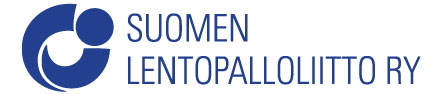 Toimituspallojen puolustus
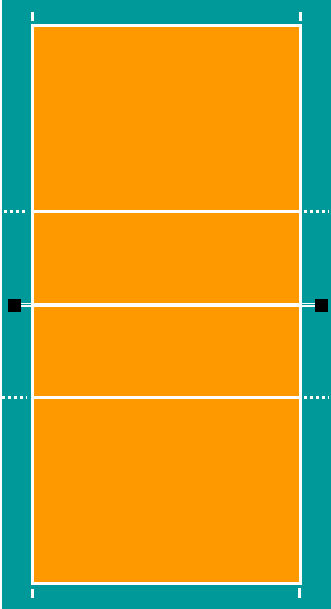 Toimituspallojen (helpot pallot) nostaminen:
Huuto: IRTI!
Kaikki torjujat irtoavat verkolta puolustamaan helppoja palloja (paitsi passari, joka voi jäädä verkolle).
Torjujat eivät saa peruuttaa kentän rajojen ulkopuolelle
5- ja 1-paikan pelaajat liikkuvat lähtöpaikoilta hieman taaemmaksi pois rajoilta.
6-paikan pelaaja pelaa keskellä takana.

Mikäli vastustaja toimittaa pallon jalat maassa verkon yli, voi passari juosta suoraan verkolle.
Mikäli vastustaja suorittaa yhdellä kädellä ”toimituksen” verkon yli ,on passarin ensin puolustettava pallo ennen, kuin lähtee verkolle. Välittömästi ,kun passari näkee, ettei yhden käden toimitus ole tulossa hänelle, voi hän siirtyä verkolle.
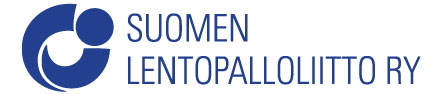 TERMINOLOGIAA
TORJUNNAN ASKELSARJAT

YKKÖNEN (keskihyökkäystä vastaan): sivuaskel laukkana. Liikutaan ulommalla jalalla työntämällä ja menosuunnan puoleinen jalka pysäyttää sivuttaisliikkeen. Kädet pään korkeudella, käsitehostus ainoastaan vähäinen (hyökkäyksen nopeudesta riippuen).

KAKKONEN (laituri mennessään laitatorjuntaan): ristiin  viereen (ristiaskel vielä vähän pidemmälle, kuin ykkösellä). Käsitehostus sama, kuin iskulyöntihypyssä.

KOLMONEN (keskitorjuja mennessään laitatorjuntaan): avaus torjuntasuunnan puoleisella jalalla  ristiin viereen. Käsitehostus sama, kuin iskulyöntihypyssä.


JATKOHYÖKKÄYS
Käänny-juokse – askelsarjat (vauhdinhaku jatkohyökkäykseen verkolta):
4-paikalta: neljä askelta taakse ja neljä eteen (oikeakätinen)
2-paikalta: viisi taakse ja neljä eteen (oikeakätinen)
Vasenkätiset 2/4 –paikka päinvastoin
Kääntymiset aina kentän suuntaan
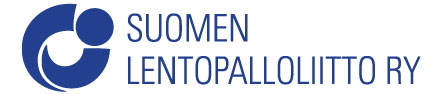